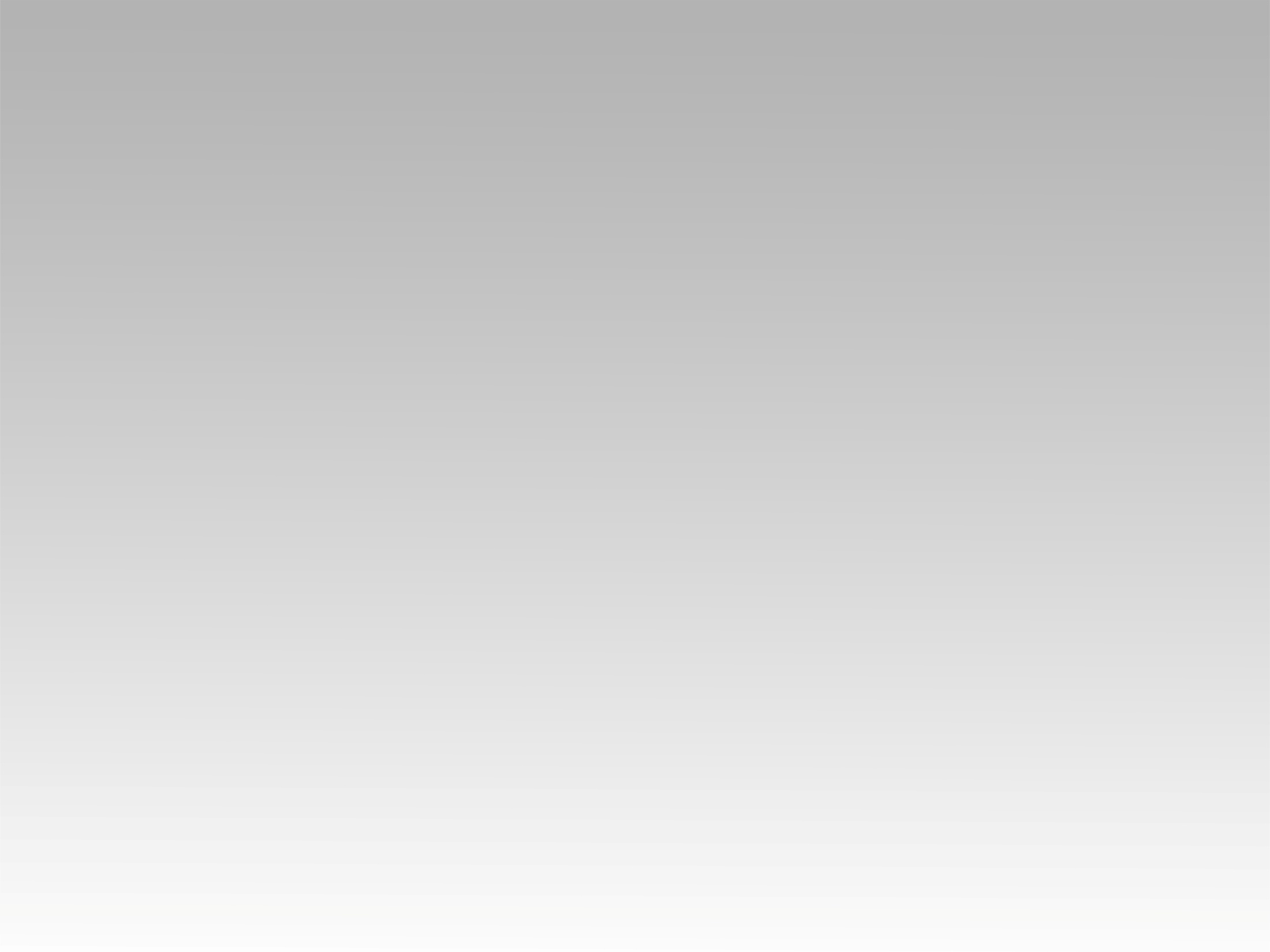 تـرنيــمة
مالناش غيرك إنت
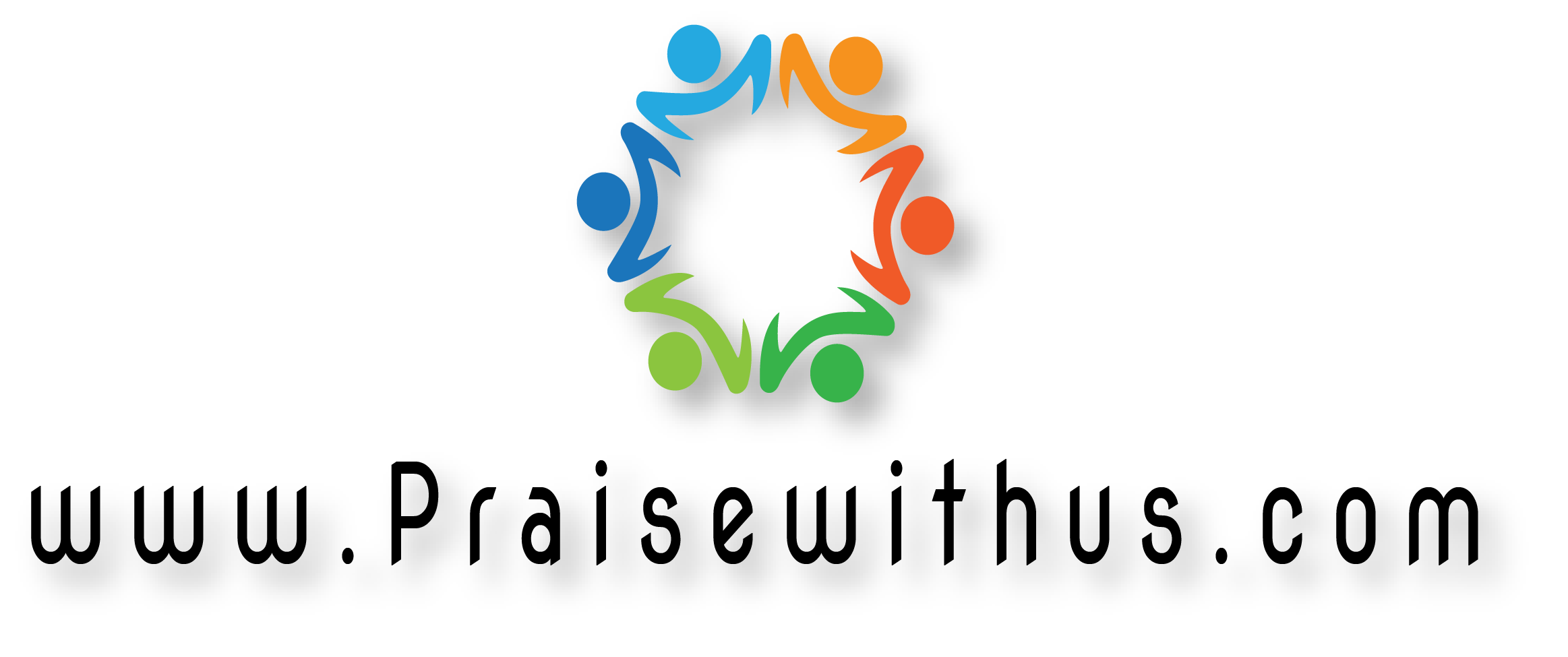 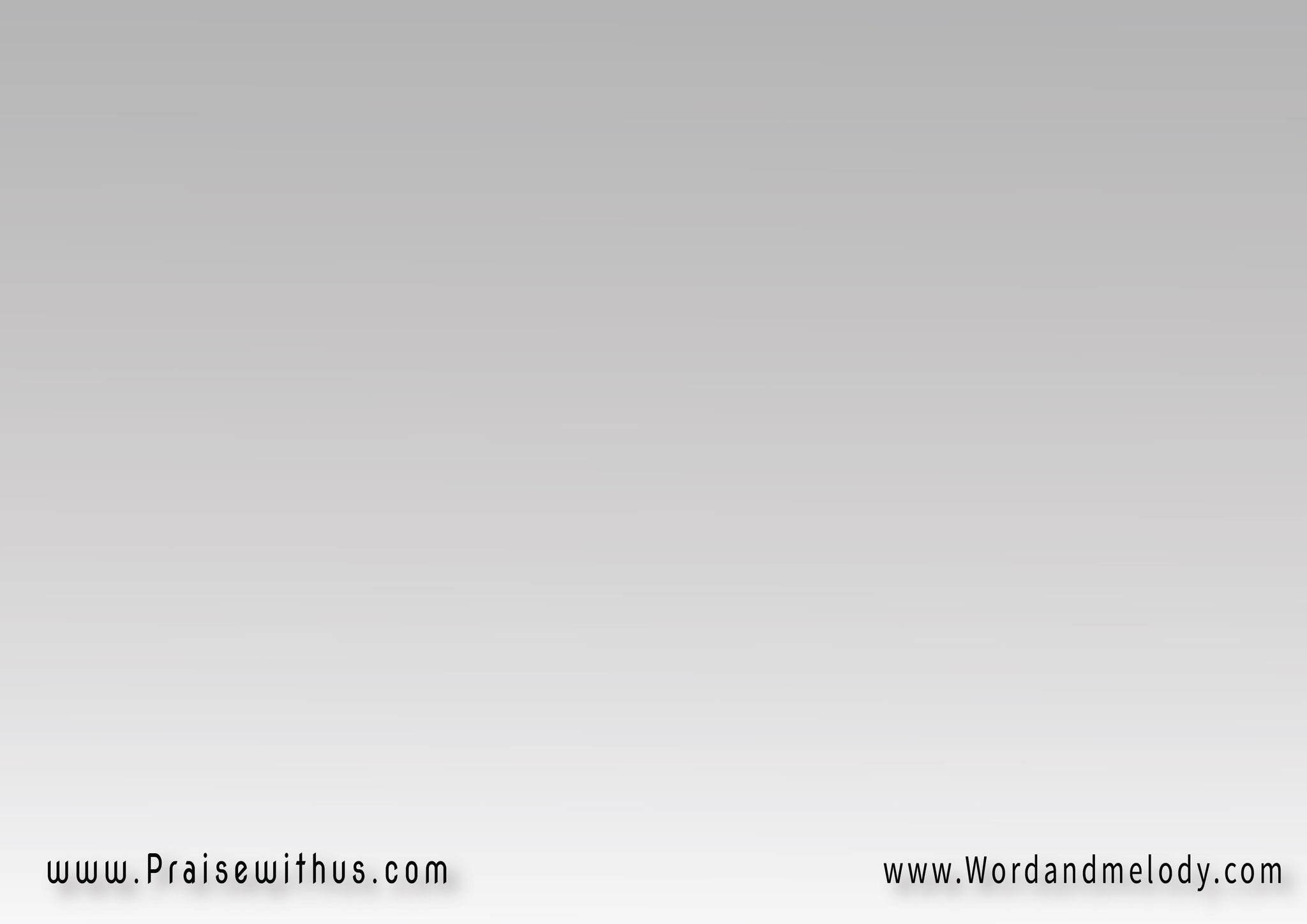 القرار:
مالناش غيرك إنتإلهنا الحي بنترجاهجايين ناحية قلبكبابا الكل امنحنا صلاة
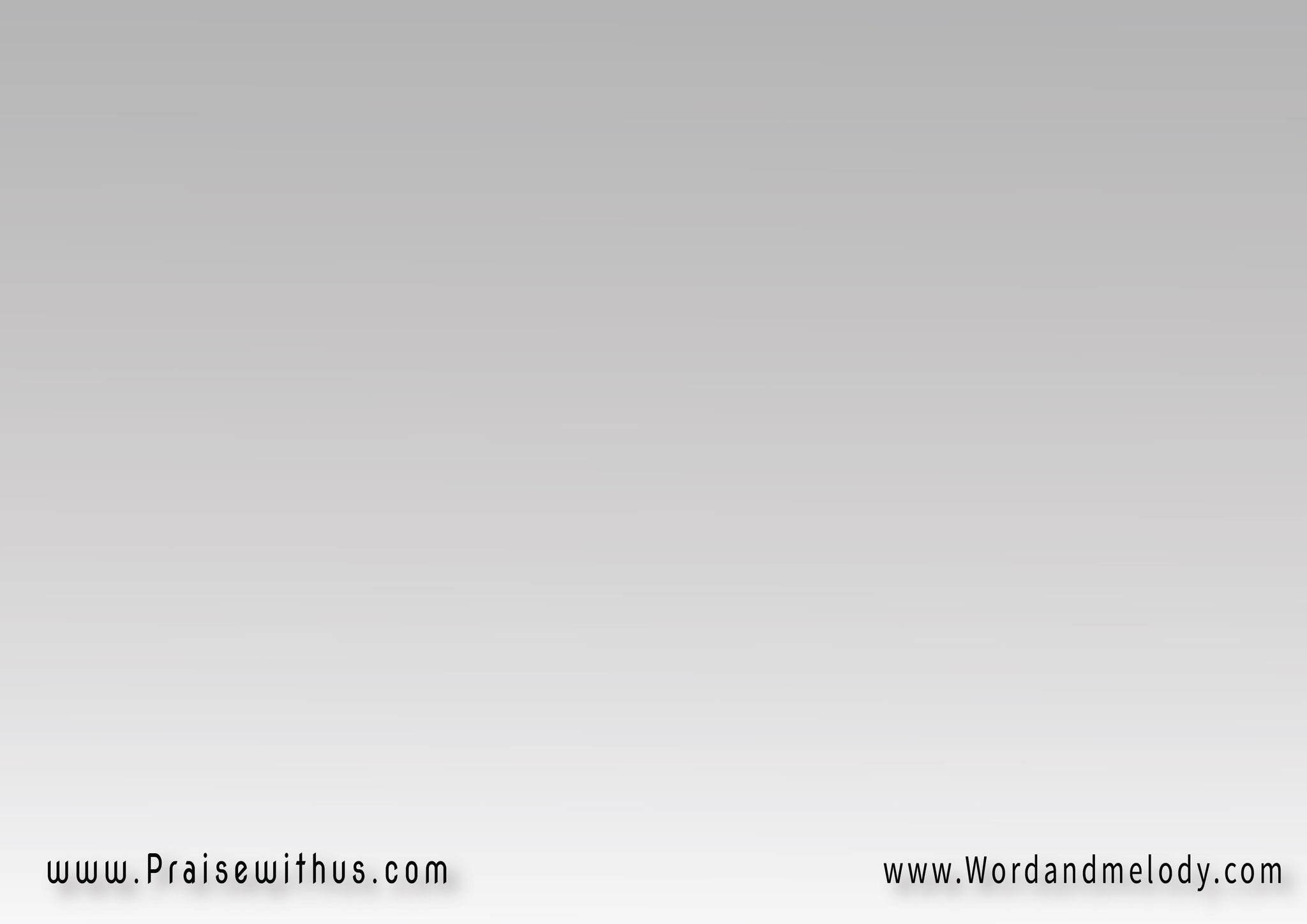 1- 
رافعين قلوبنا إليكيا فاتح لنا باب الرحمةندخل نقبل إيديكالممدودة لنا بحياة
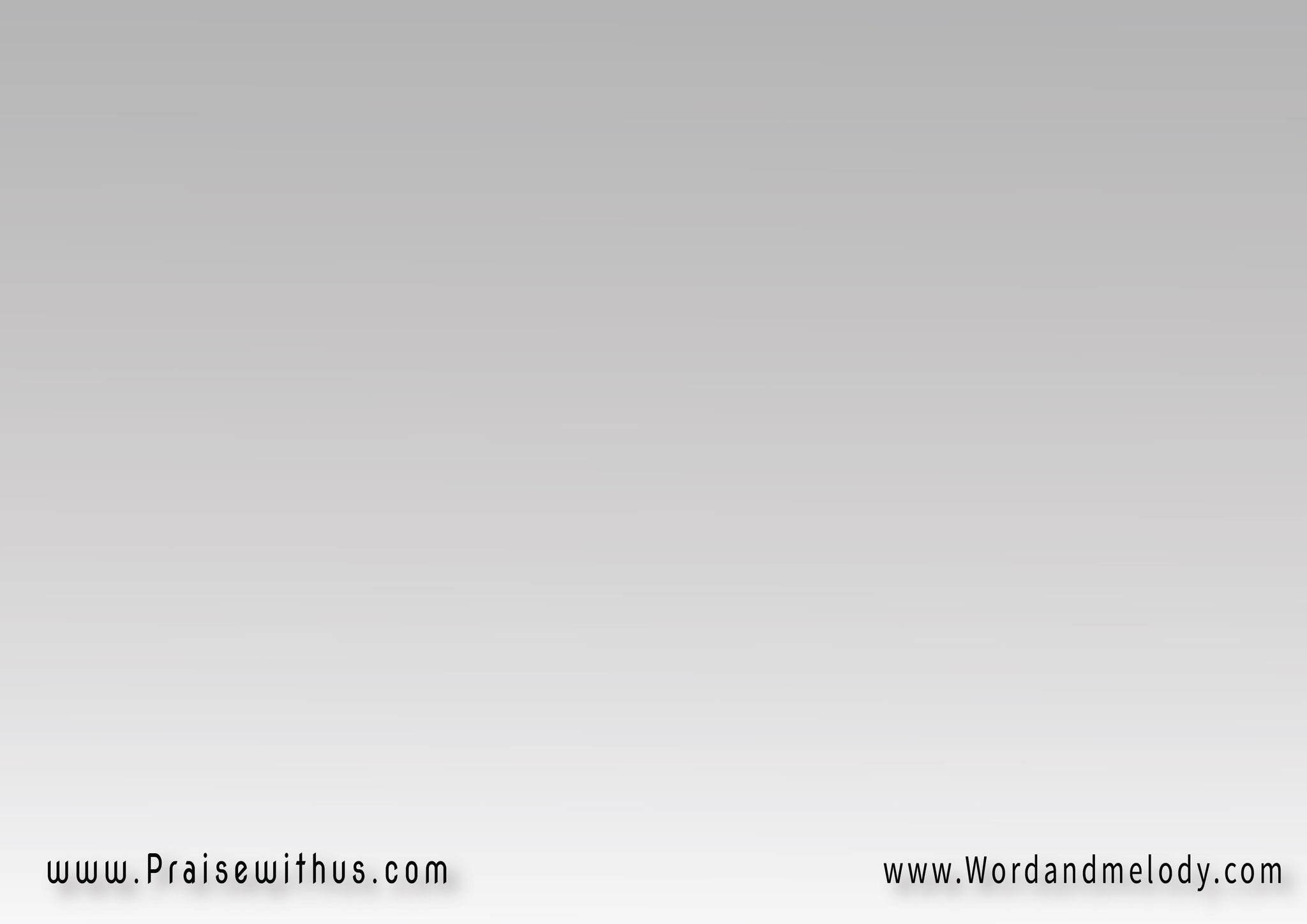 القرار:
مالناش غيرك إنتإلهنا الحي بنترجاهجايين ناحية قلبكبابا الكل امنحنا صلاة
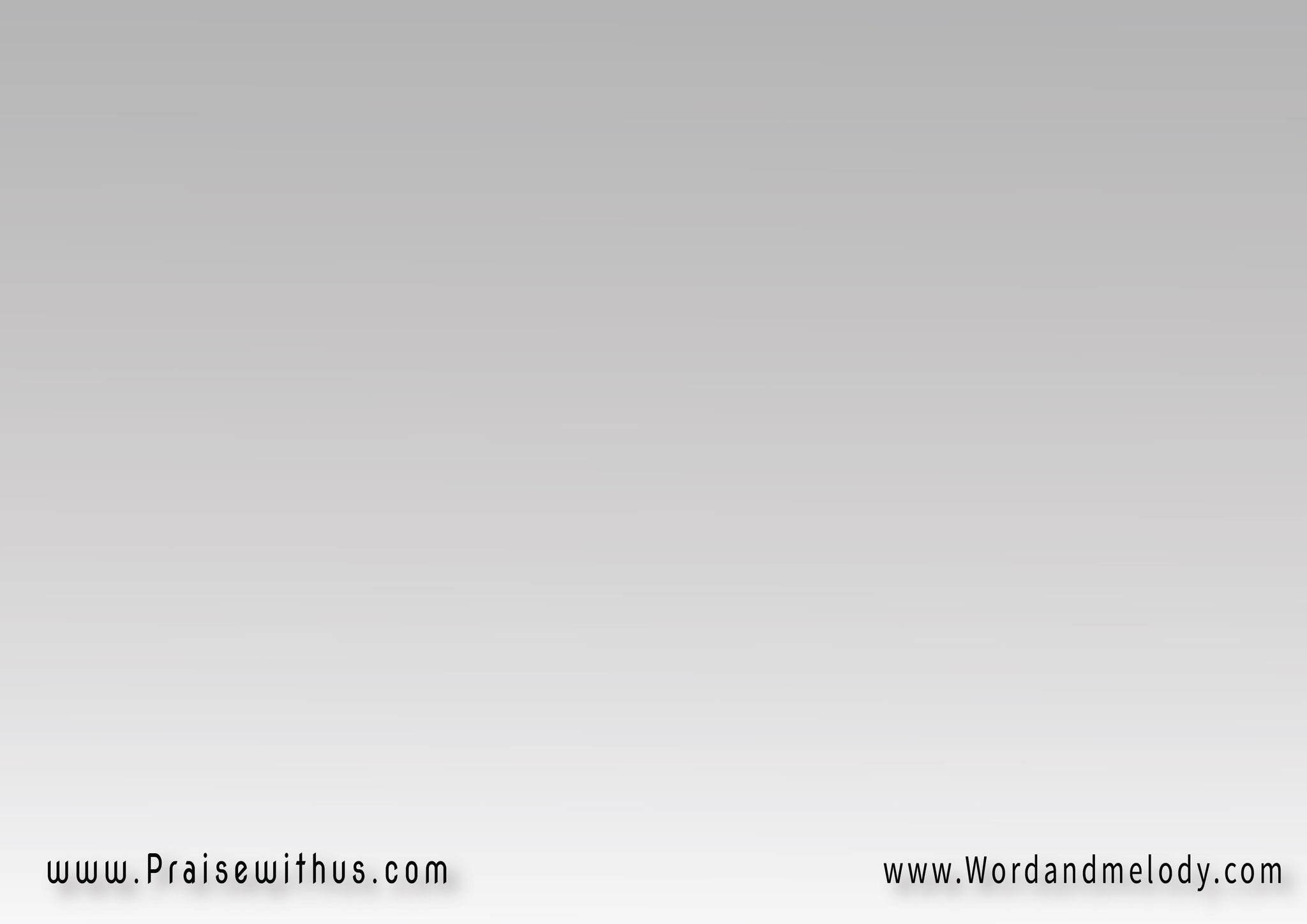 2- 
يا آبانا يامتكلنامين غيرك إنت يحنومين يجدد آمالنالحياة في ملء الرضا
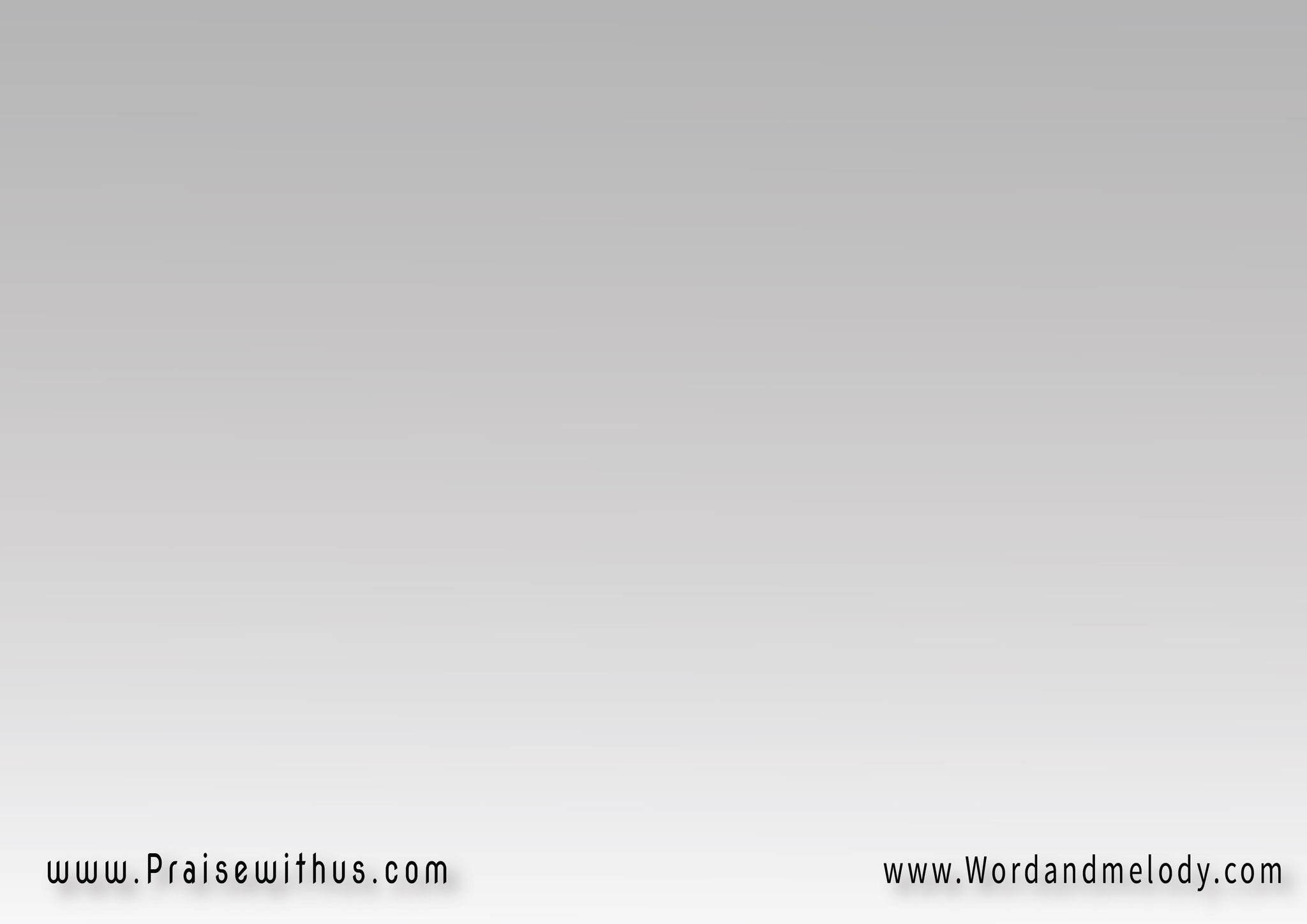 القرار:
مالناش غيرك إنتإلهنا الحي بنترجاهجايين ناحية قلبكبابا الكل امنحنا صلاة
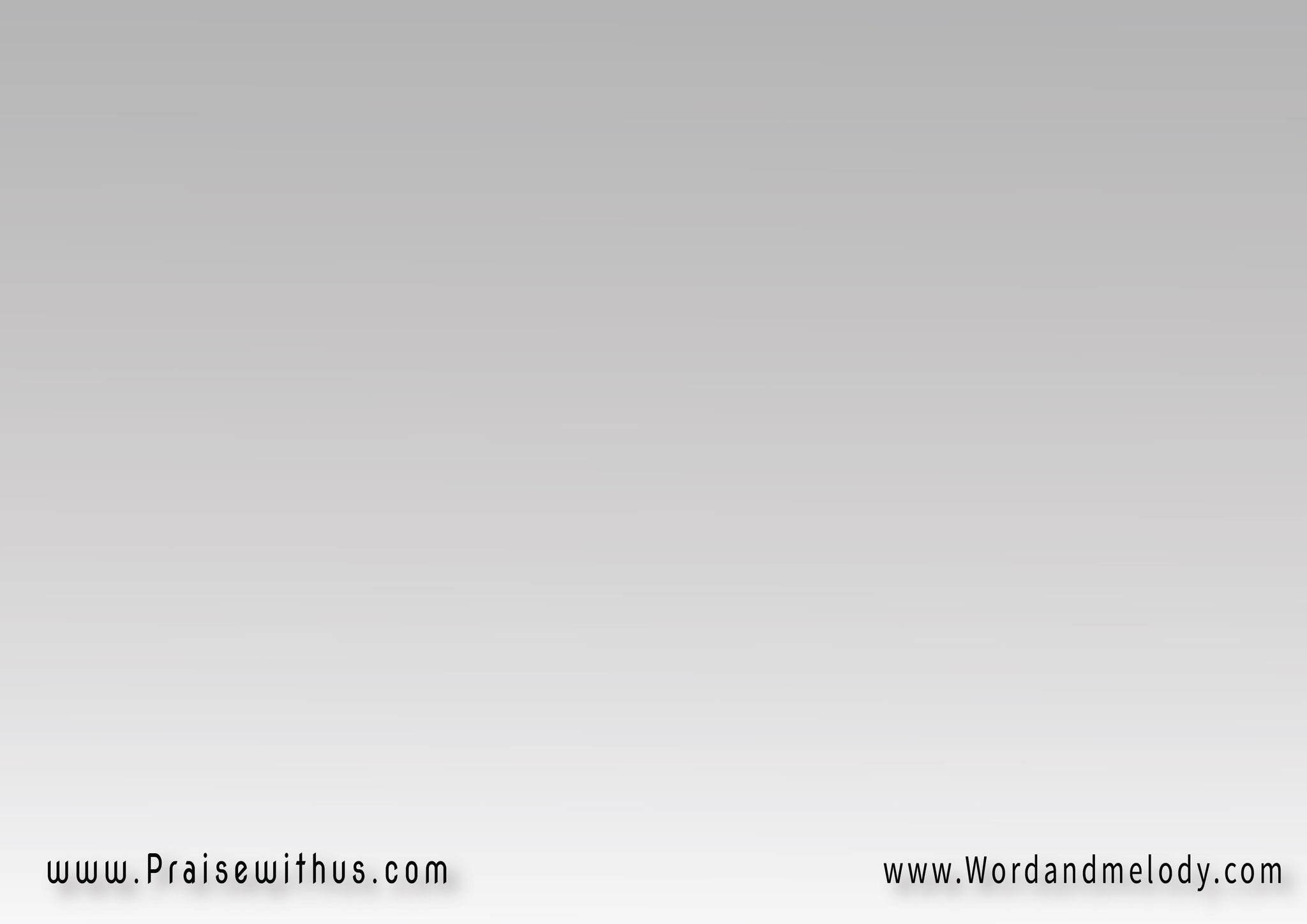 3- 
إنت الإله إللي قلت:"لن يخزى منتظريَّ"منتظرة نفسي ورجوتبالحمد لك والدعاء
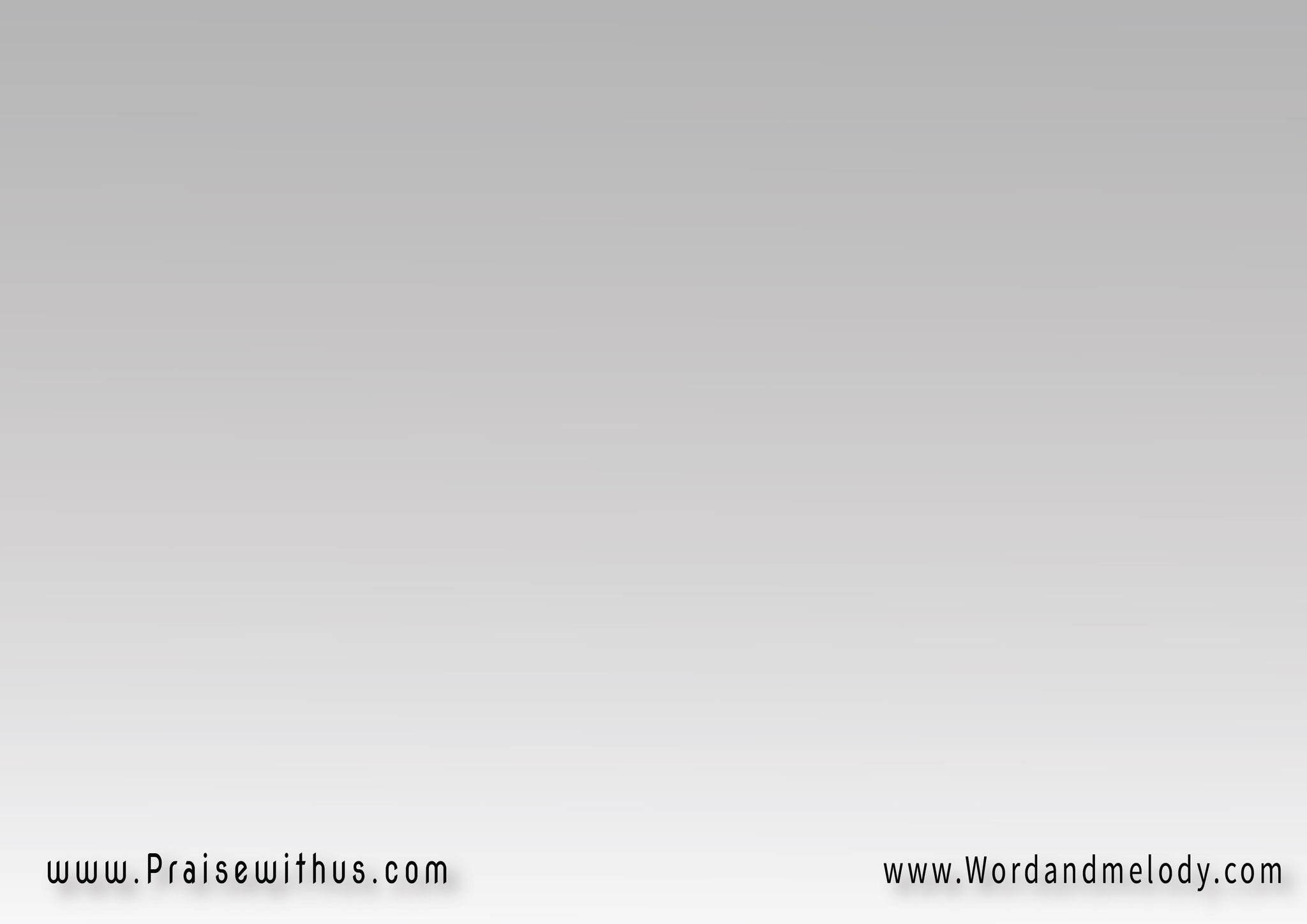 القرار:
مالناش غيرك إنتإلهنا الحي بنترجاهجايين ناحية قلبكبابا الكل امنحنا صلاة
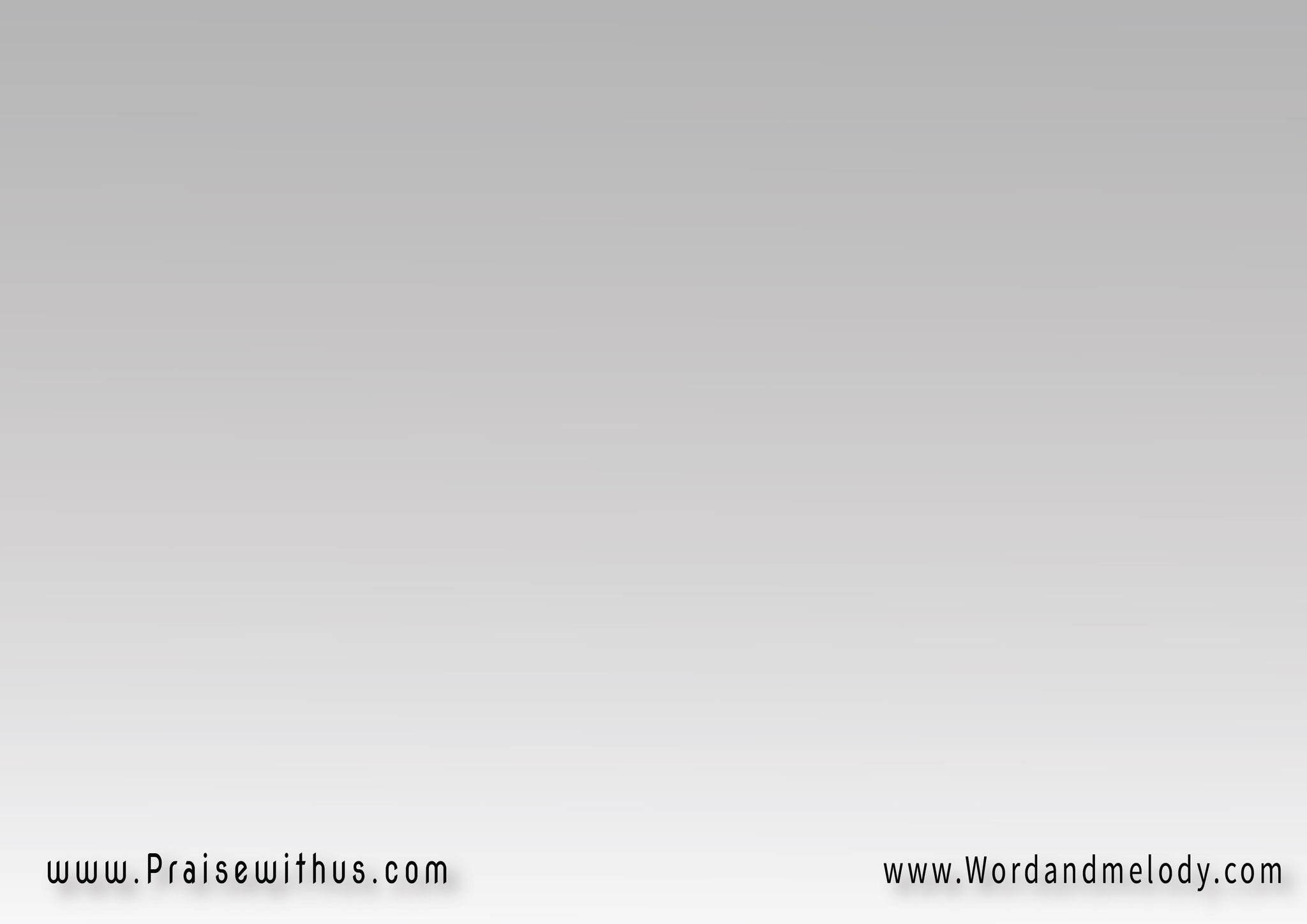 4- 
يا إلهنا حرَّر وحِلّْمن كل رُبُط الخطيةوامسك إيدين إللي ذَلولا تنساش إللي تاه
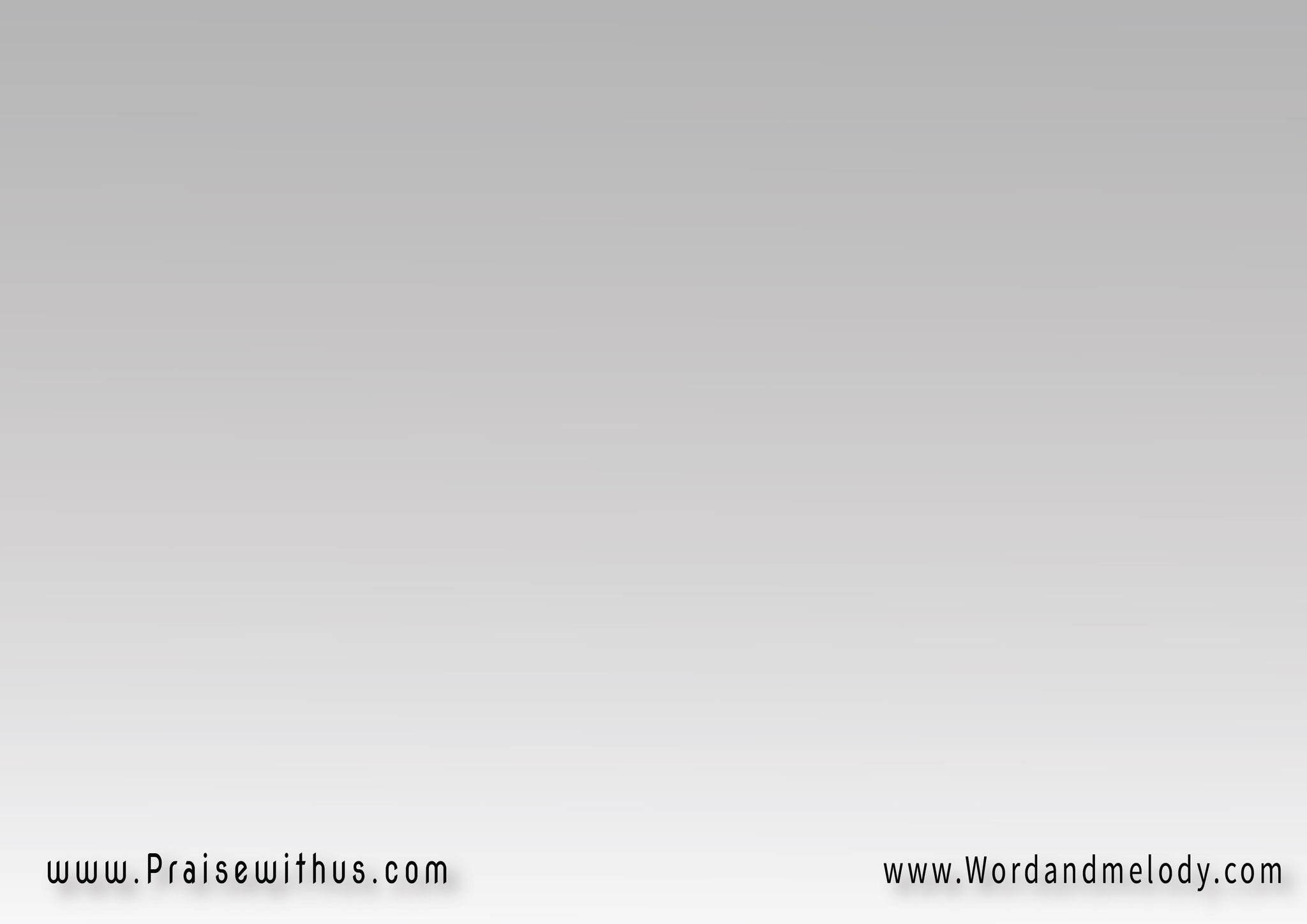 القرار:
مالناش غيرك إنتإلهنا الحي بنترجاهجايين ناحية قلبكبابا الكل امنحنا صلاة
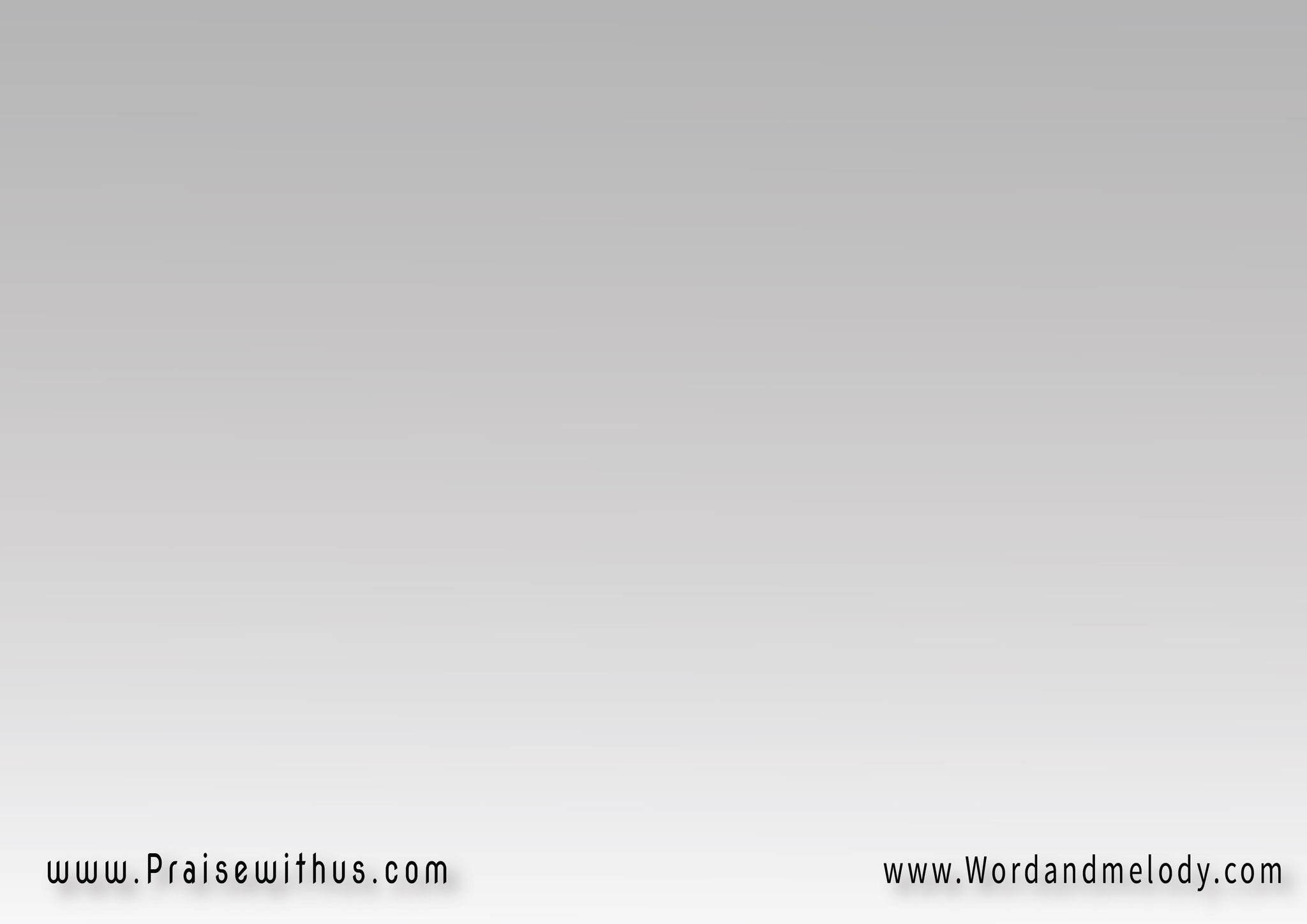 5- 
يا آبانا توِّبنا ليكوفيض علينا بنعمةتخلِّي شوقنا إليكيليق بحب الإله
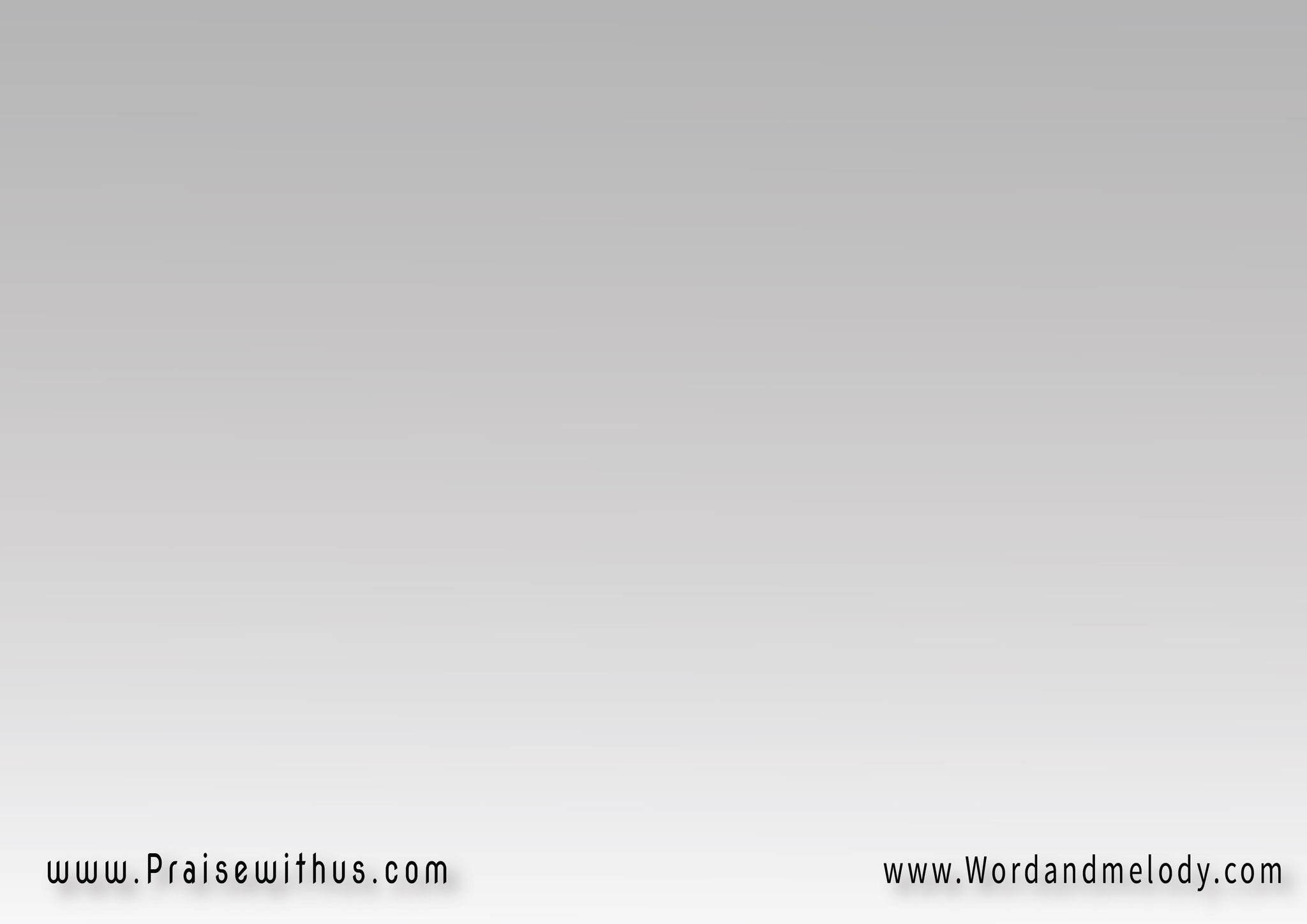 القرار:
مالناش غيرك إنتإلهنا الحي بنترجاهجايين ناحية قلبكبابا الكل امنحنا صلاة
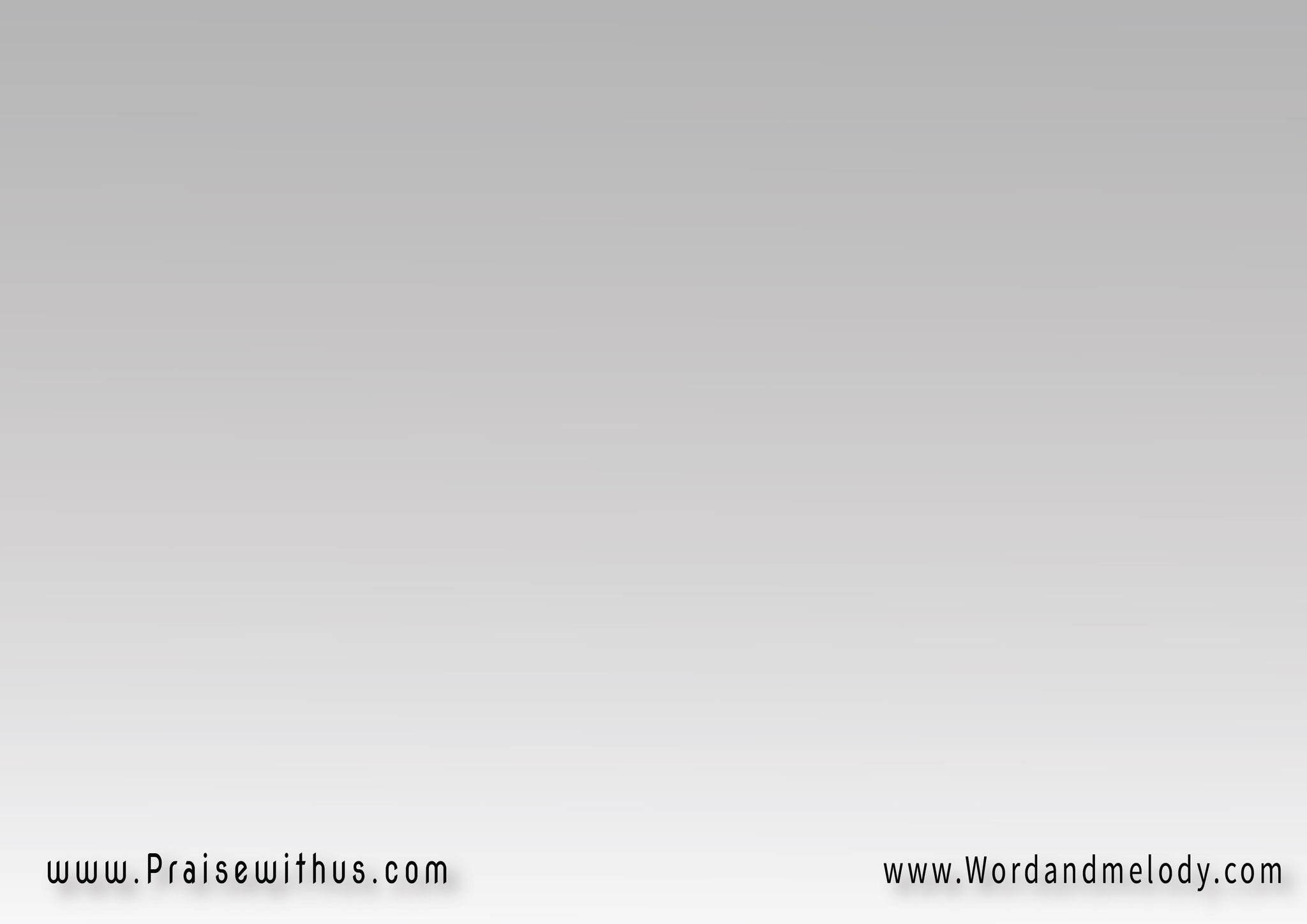 6- 
عدي وزور إللي ملّْأو كلّْ تحت المرضواشفي المطروح وكُلّْمن صدق إنك شِفاه
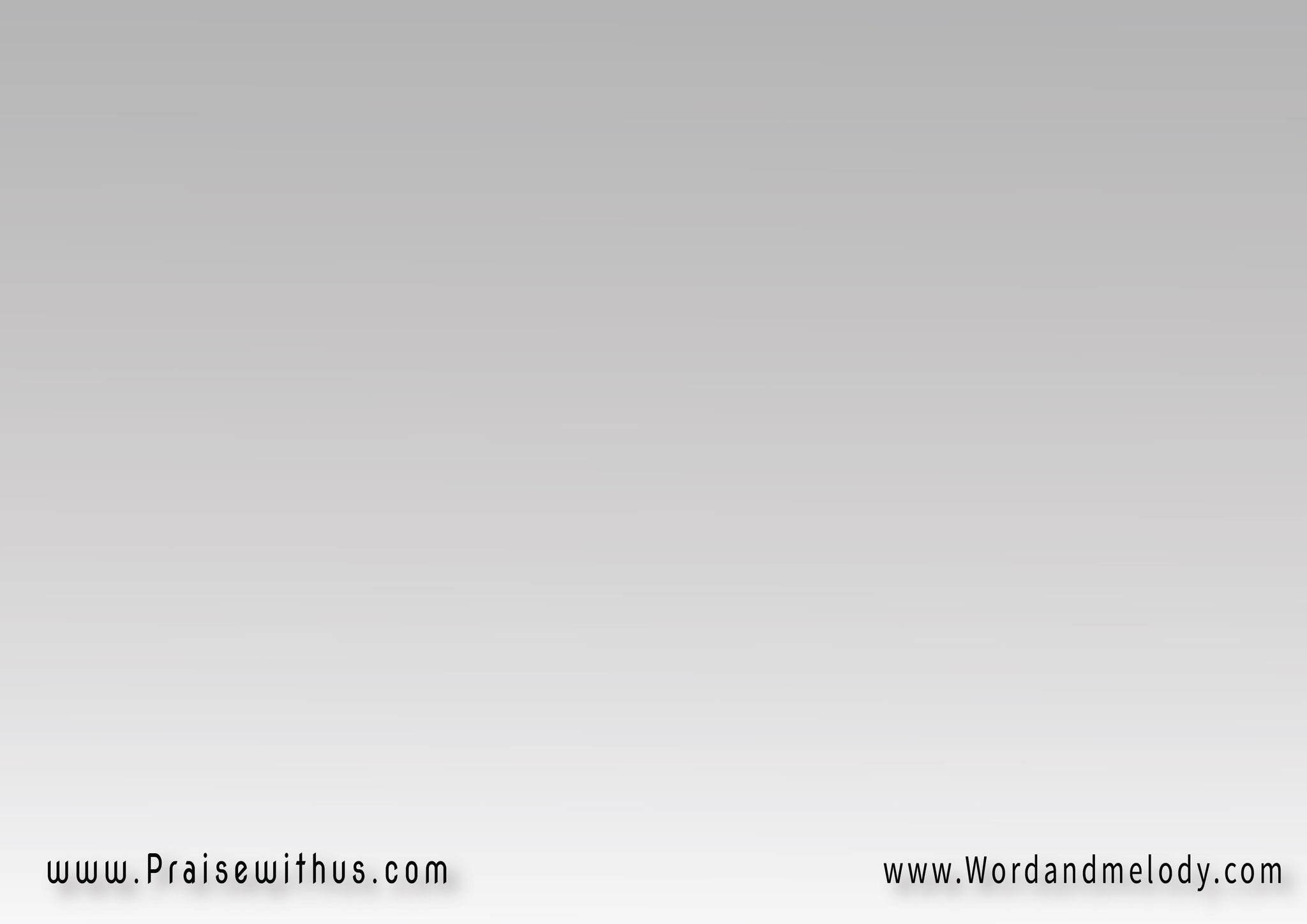 القرار:
مالناش غيرك إنتإلهنا الحي بنترجاهجايين ناحية قلبكبابا الكل امنحنا صلاة
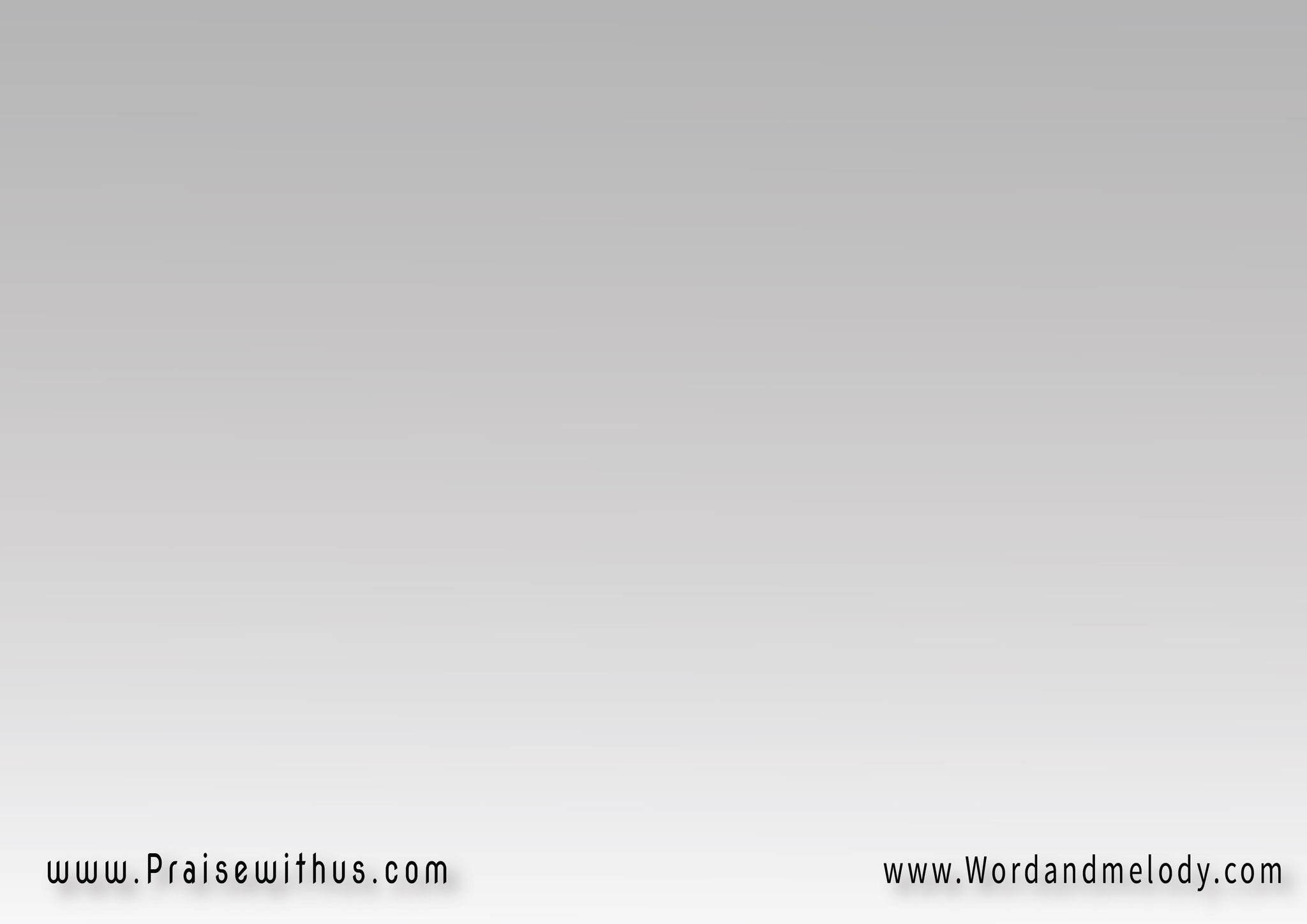 7- 
عزي المحزون وزيدمنسوب الفرح لهده ما فيش غيرك يعيدالبسمة فوق الشفاه
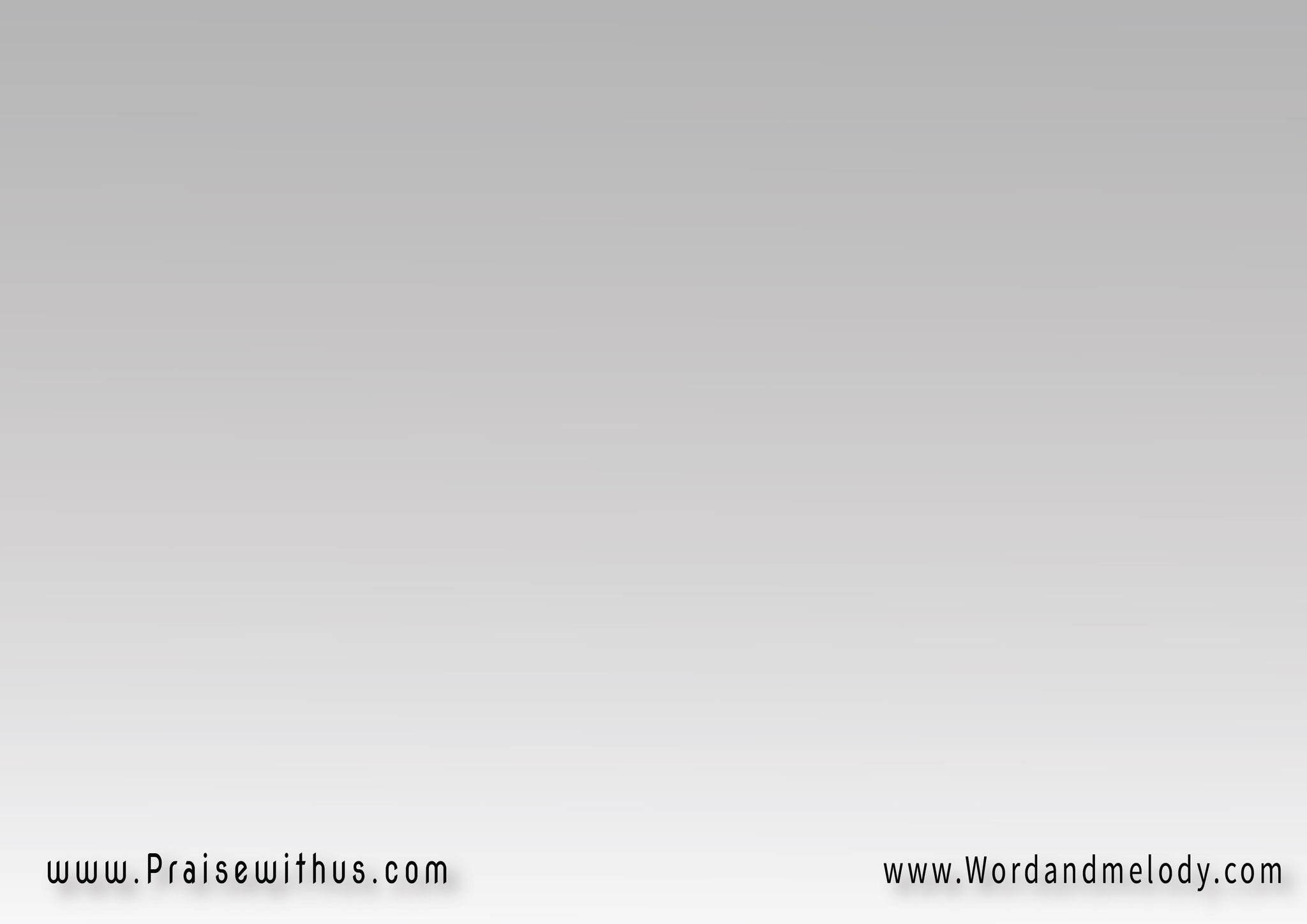 القرار:
مالناش غيرك إنتإلهنا الحي بنترجاهجايين ناحية قلبكبابا الكل امنحنا صلاة
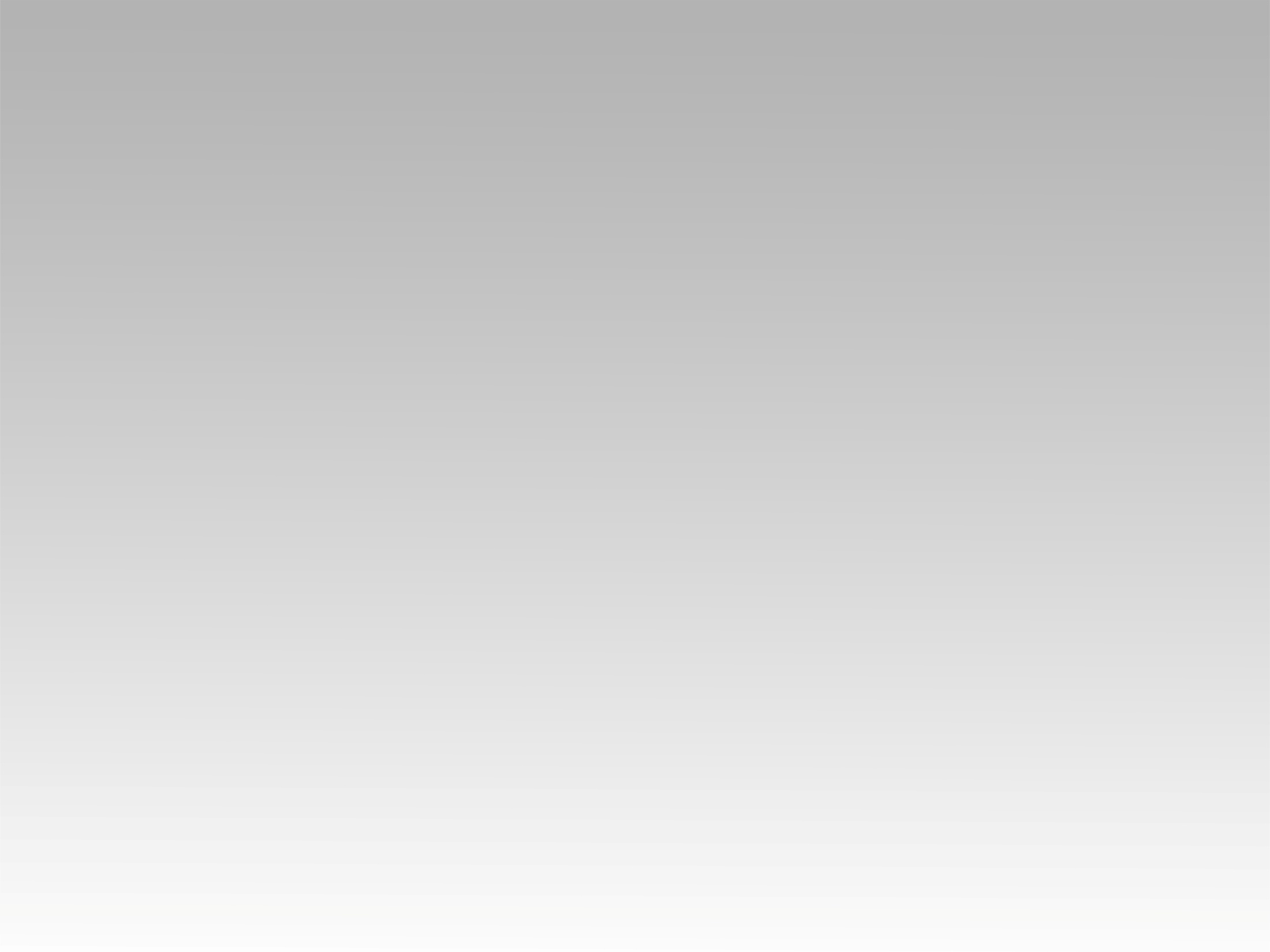 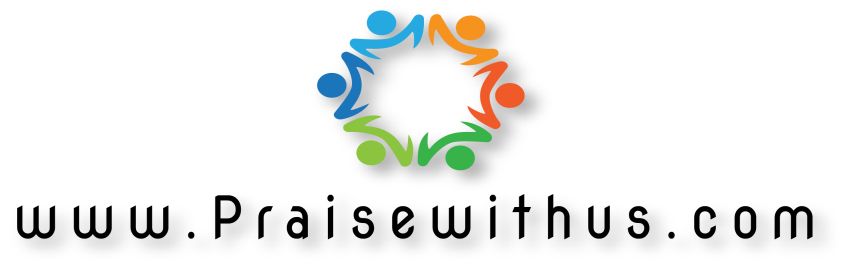